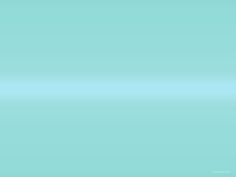 More Than Conquerors
Romans 8:37
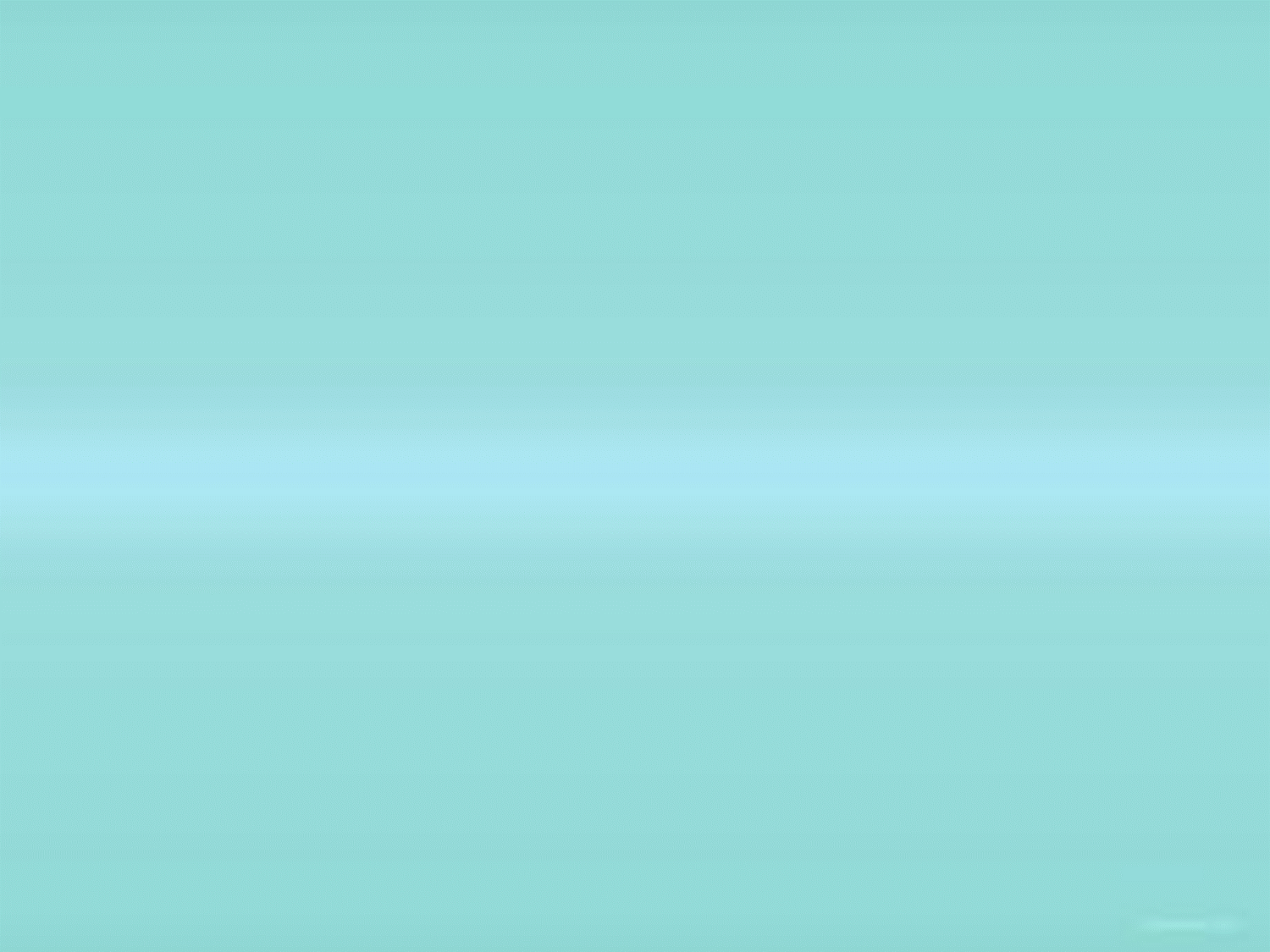 Overcome the Wall of Sin
Isiah 59:1-2 sin has separated us from God 
Romans 6:23 wages of sin is death 

Hebrews 5:9 author of salvation to all who obey him 
Acts 2:38 repent and be baptized for the forgiveness of sin 
Acts 2:47 added to their number daily
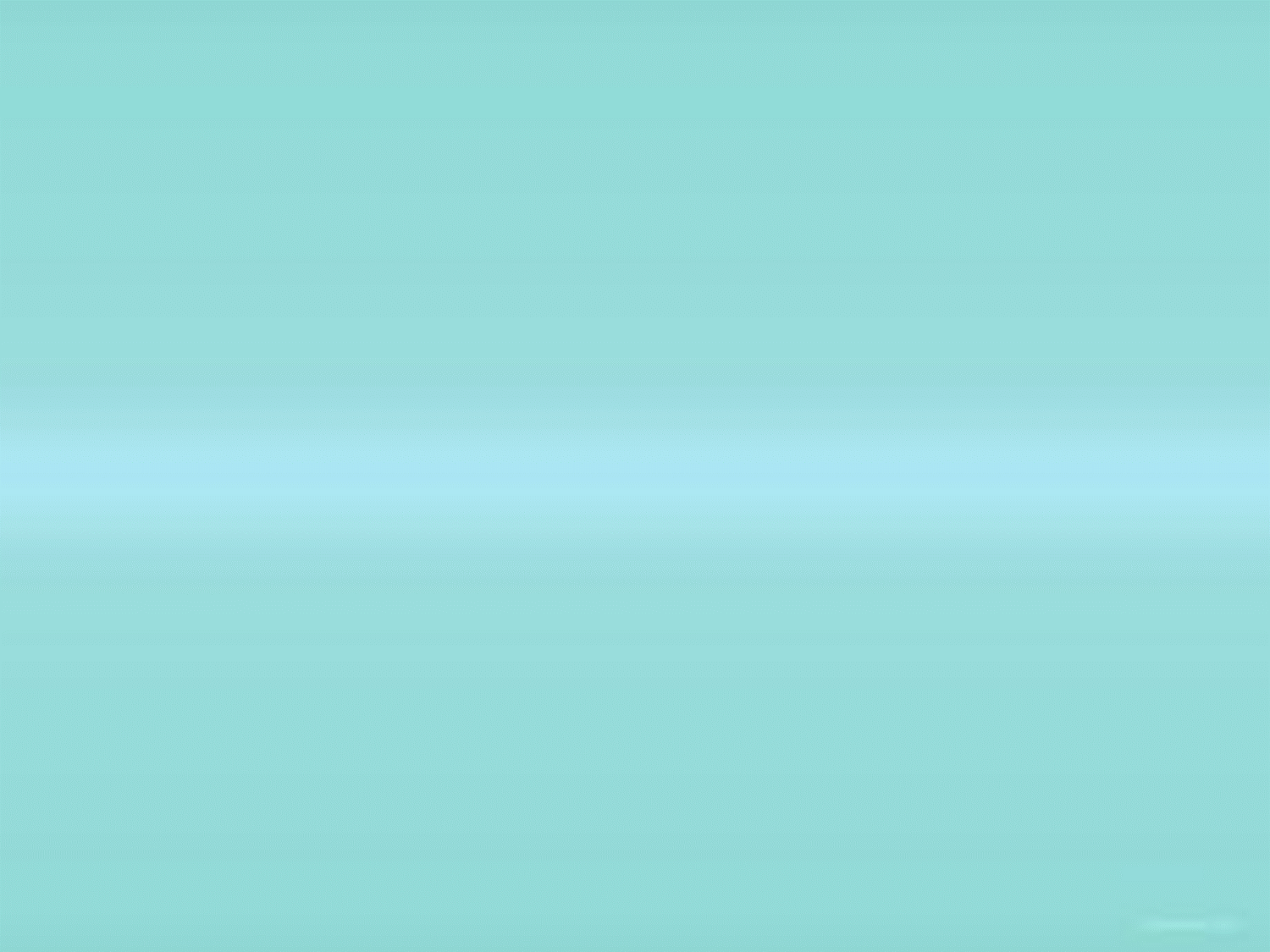 Weapons of Warfare
2 Corinthians 10:3-7 divine power to destroy strongholds 
Ephesians 6:13-17 armor of God 
Belt of truth
Breastplate of righteousness 
Shoes of preparation of the gospel of peace 
Shield of Faith 
Helment of salvation 
Sword the word of God 
Hebrews 4:12 sharp two edge sword
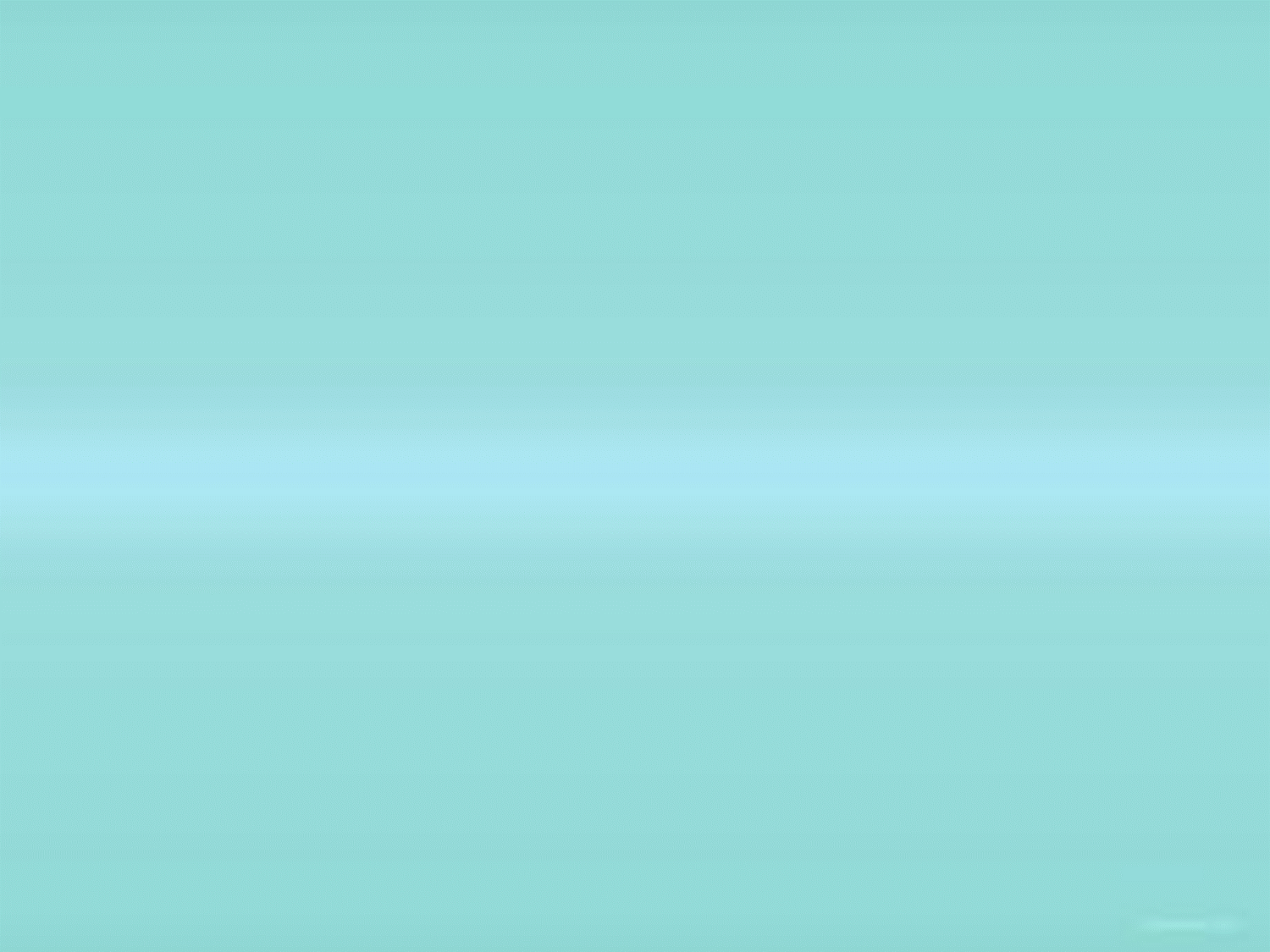 Fight
2 Timothy 2:3-4 please the one who enlisted you 
Ephesians 6:18-20 speak boldly 
1 Peter 3:15 always ready to give a defense